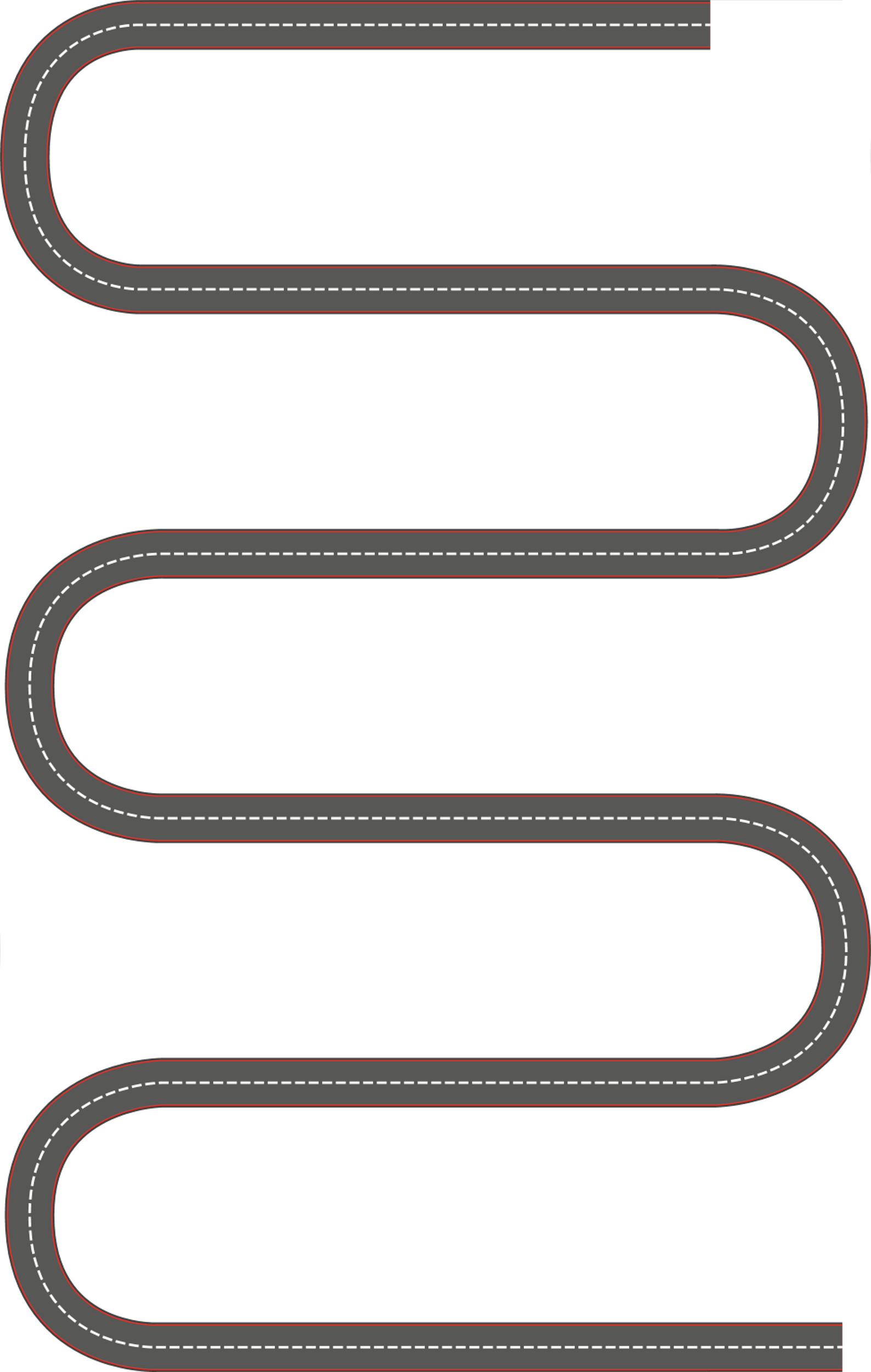 Year 10 Curriculum Plan Geography
Be The Best You Can Be
Year
11
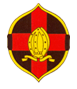 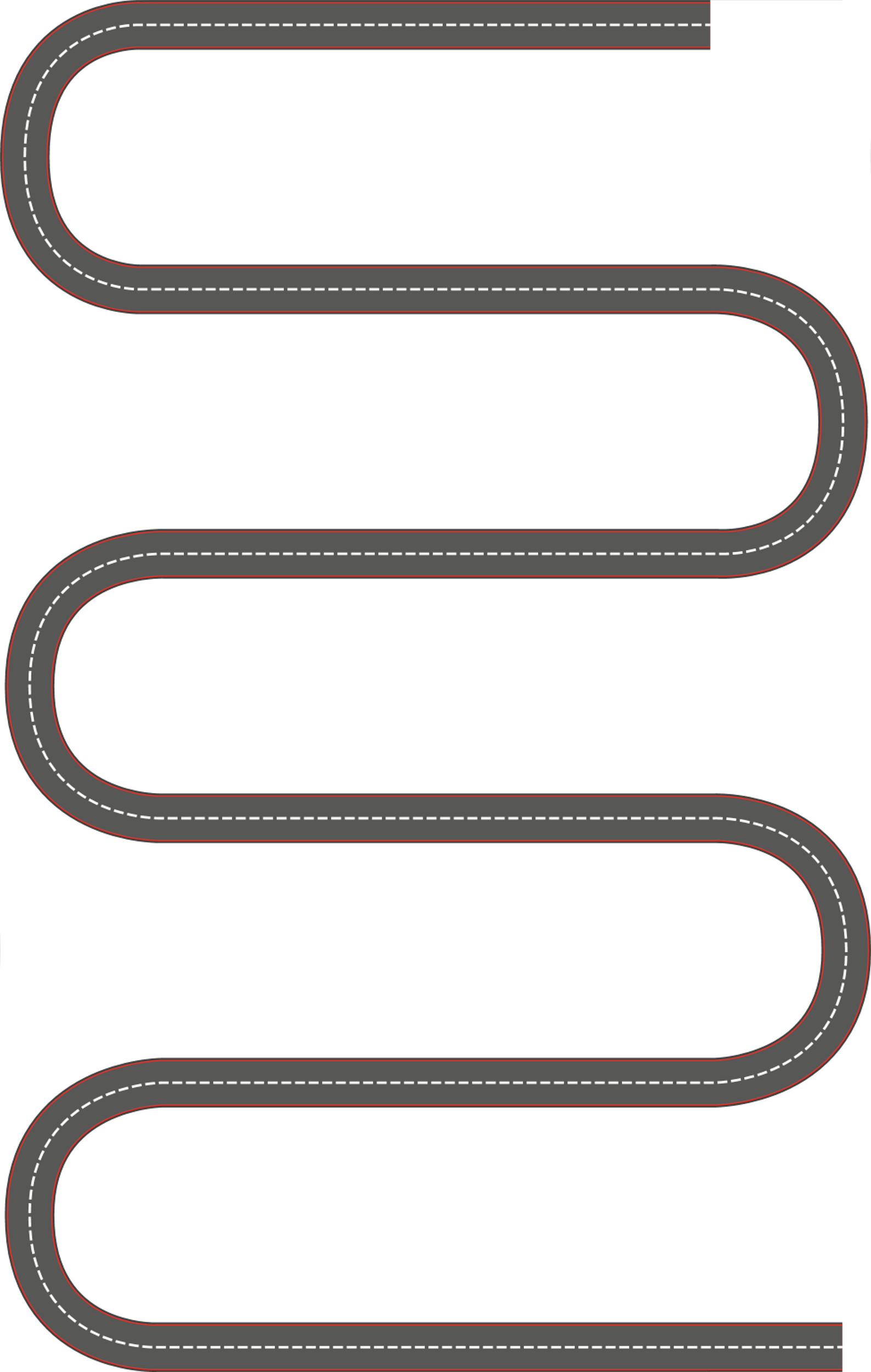 Skills – presenting and analysing primary/secondary data and evaluation
Fieldwork skills – Paper 3 – Coastal management trip – Walton-on-the-Naze
Understanding coastal landscapes and river landscapes around the UK
Unit 1 Section C – Physical Landscapes in the UK
Skills- analysing, evaluation and critically thinking.
PPE
Skills- analysing, evaluation and critically thinking.
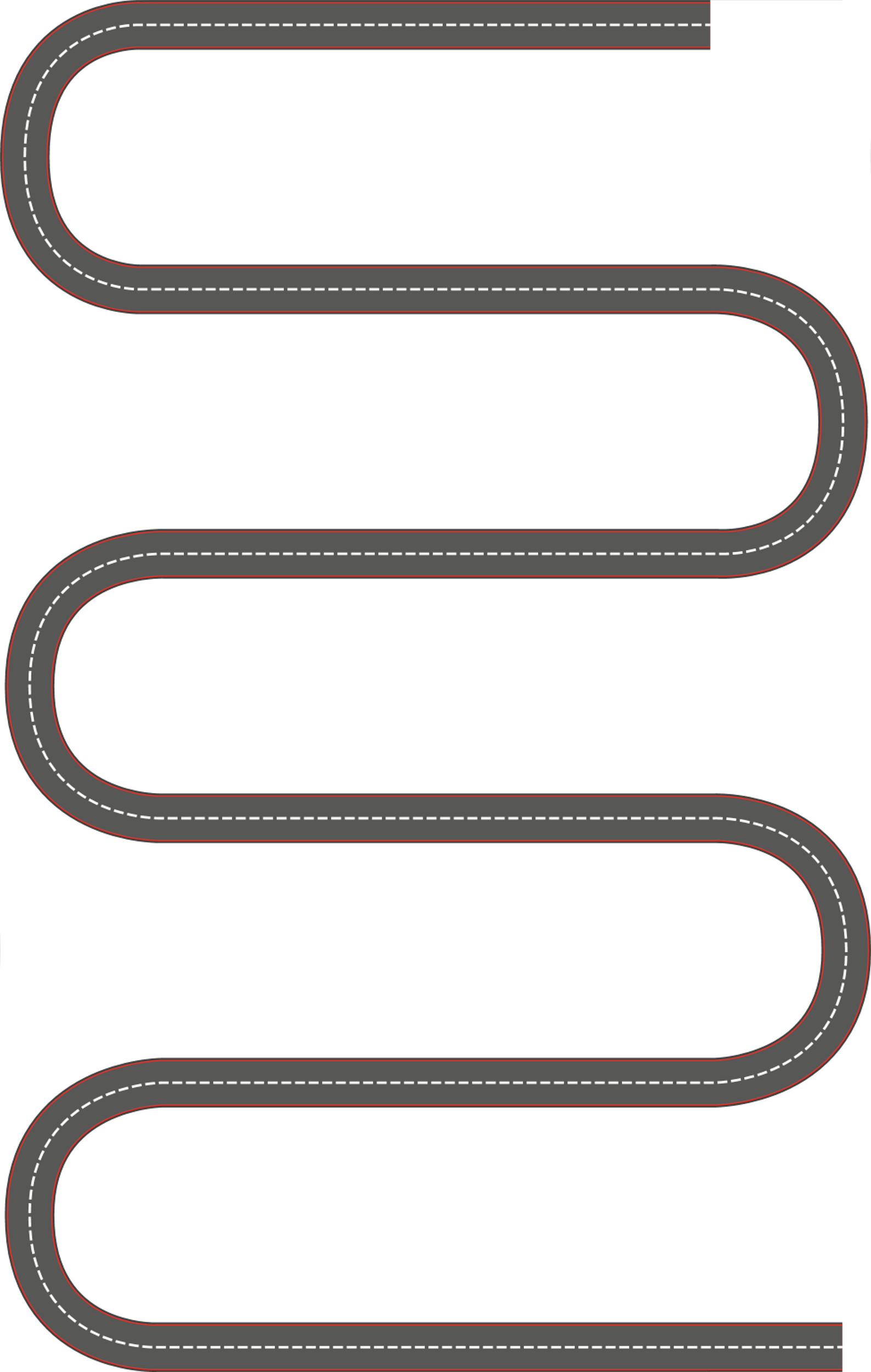 Understanding the urban world, urban change in the UK and urban sustainability – links to fieldwork
Unit 2 Section A – Urban Issues and Challenges – Paper 2
.
Skills – presenting and analysing primary/secondary data and evaluation
Fieldwork skills – Paper 3 – Urban regeneration field trip - Stratford
Unit 1 Section A
The Challenge of Natural Hazards – Paper 1
Understanding tectonic, weather and climate change hazards
Skills- analysing, evaluation and critically thinking.
Year
10